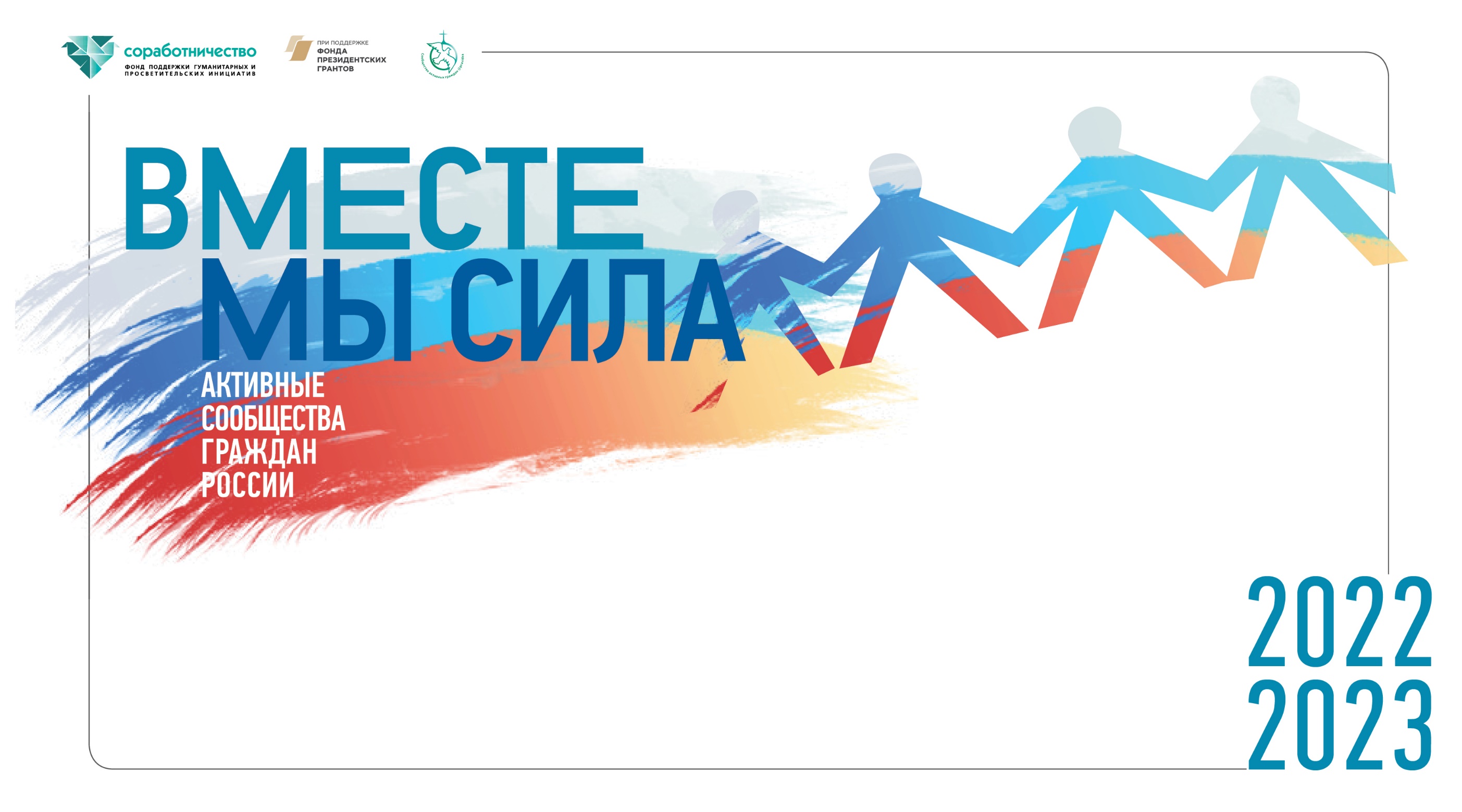 Фонды местных сообществ как объединенный ресурс развития территории
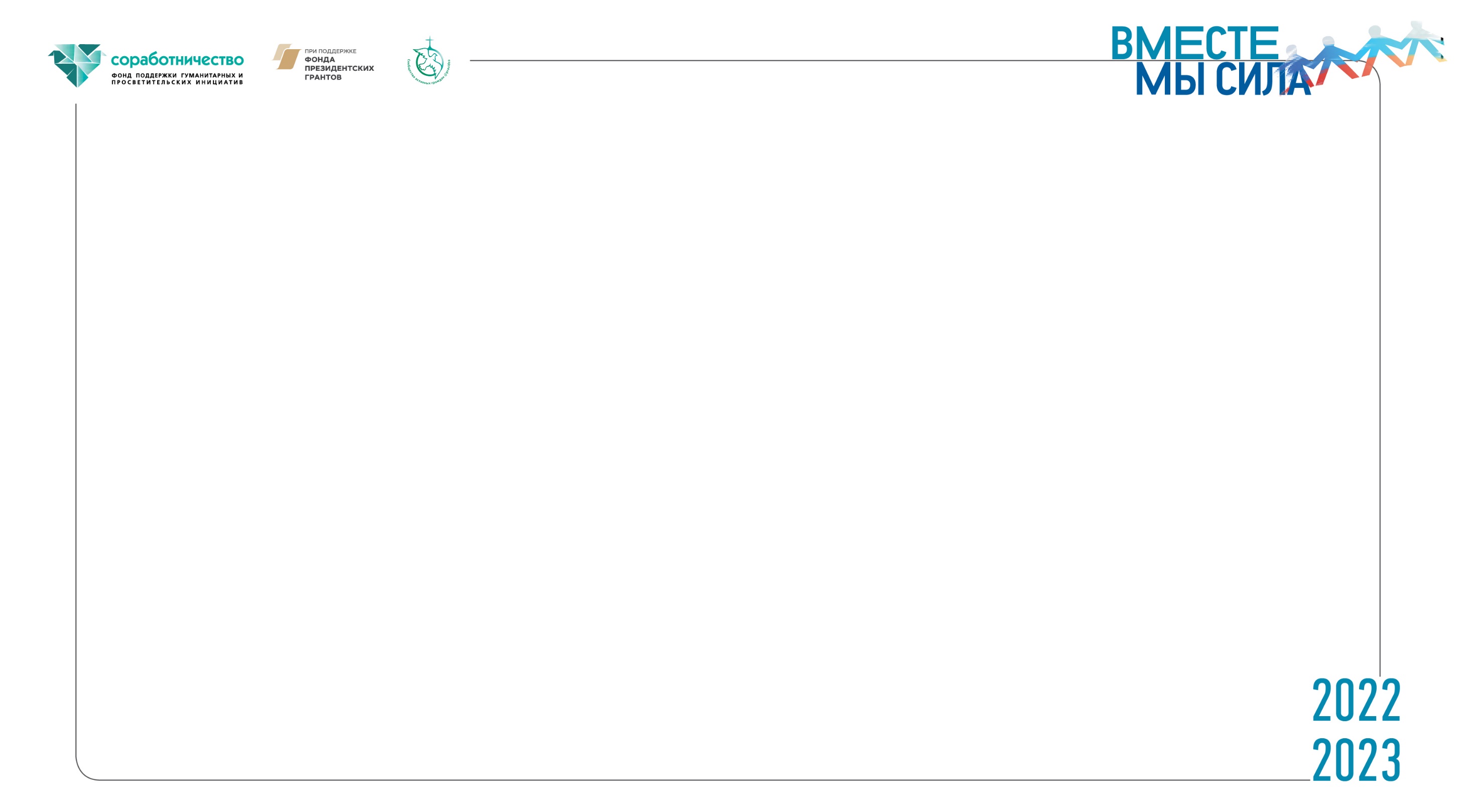 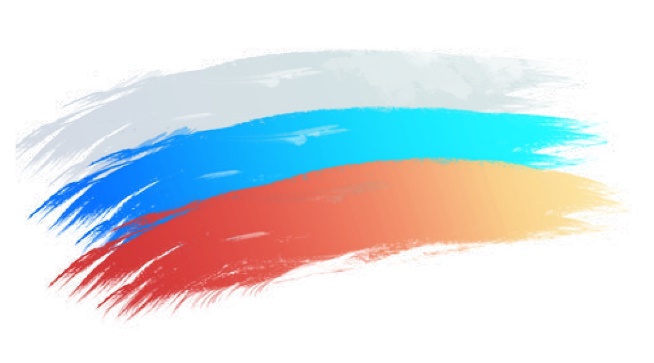 ФМС «Фонд города Чайковский»
Первый зарегистрированный как  ФМС фонд  имеет богатую историю, свыше 20 лет. Дата образования 1999г.
Фонд реализует проекты и целевые программы.
Организуем гражданские форумы Чайковского городского округа
Координирует деятельность лаборатории социально – экономических исследований.
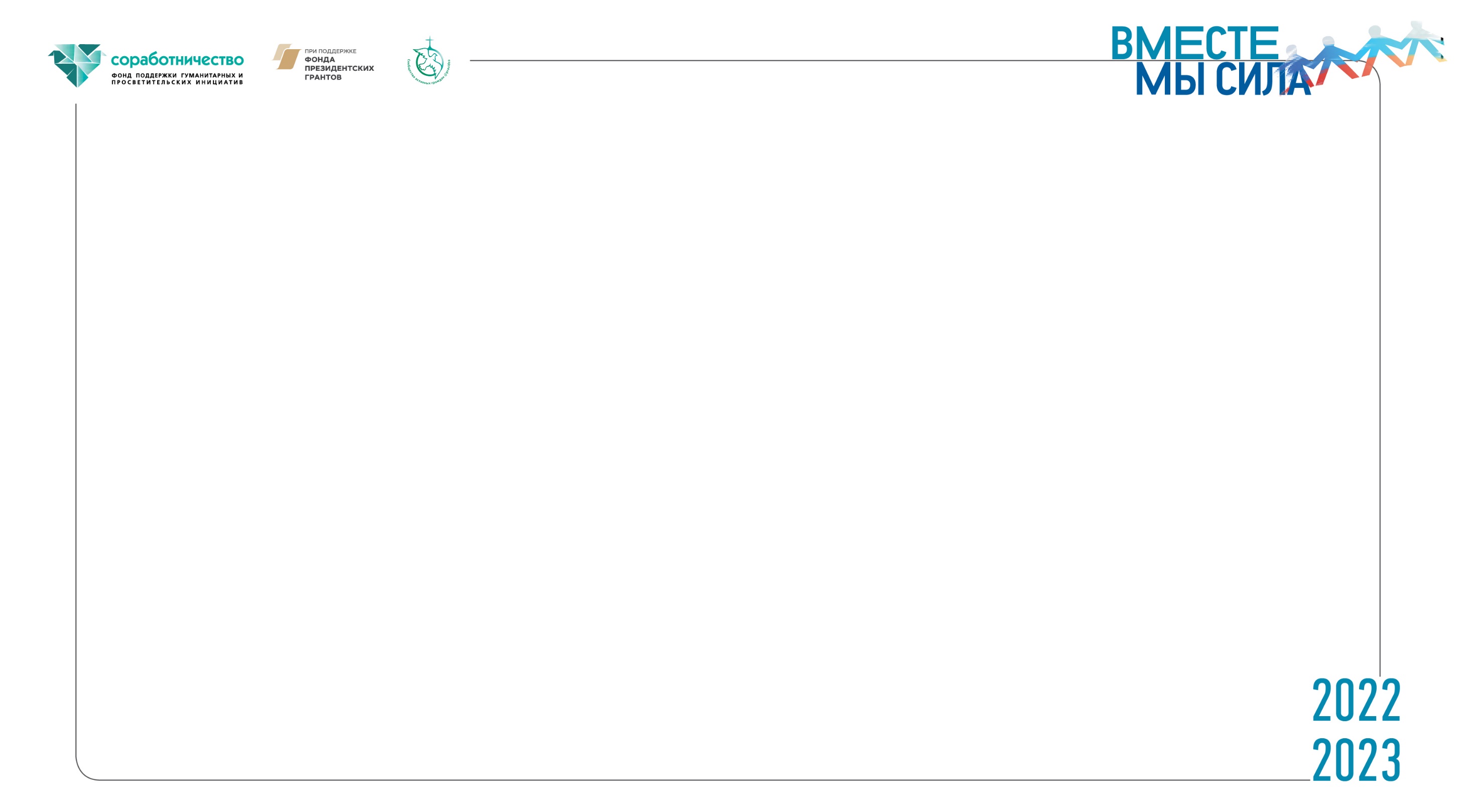 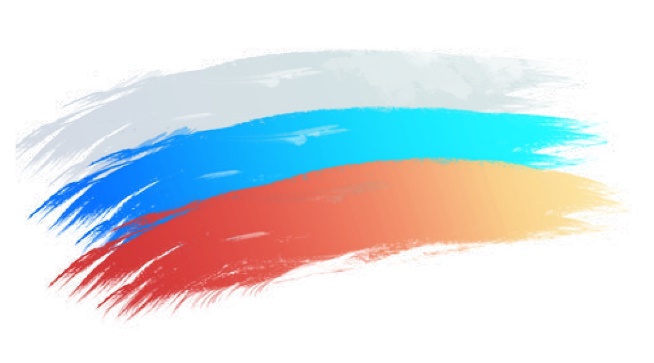 Миссия организации
Содействие становлению гражданского общества и создание условий для эффективного его развития в Чайковском городском округе, путём выполнения  различных  социально-значимых  программ  и  оказанием  многосторонней помощи  жителям  городского округа.
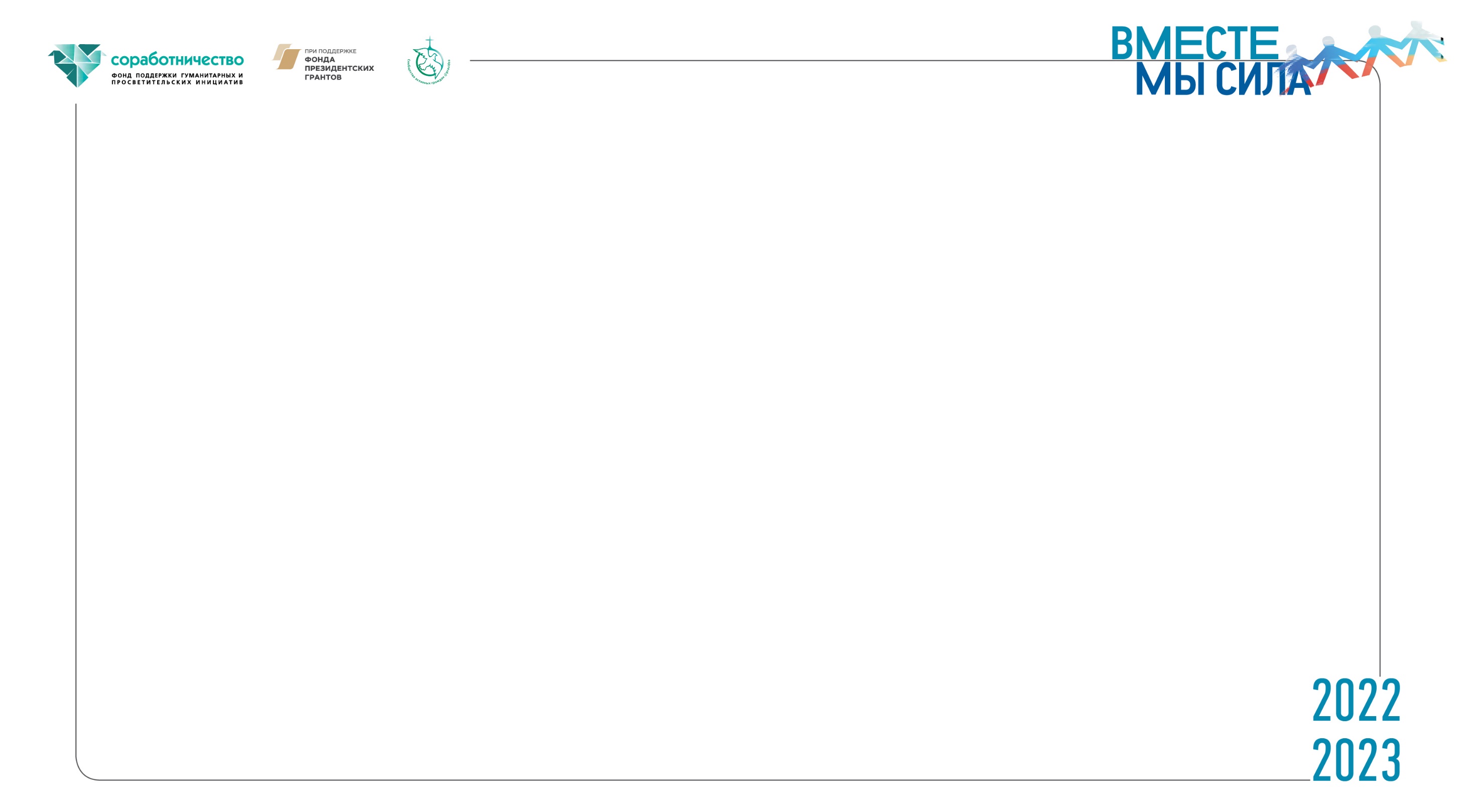 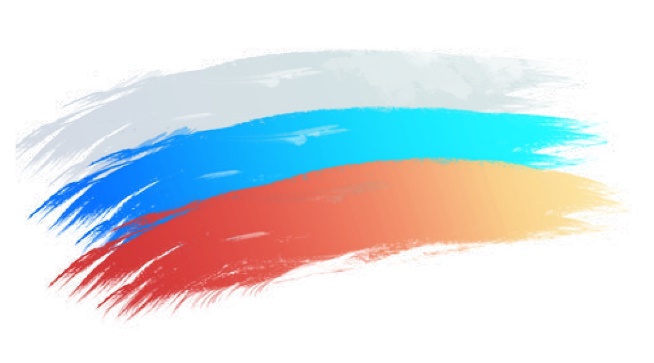 Что делает?
Организует социальные конкурсы.
Администрирует муниципальные и корпоративные конкурсы.
Оказывает адресную благотворительную помощь.
Проводит семинары, форумы, конференции, консультации.
 Содействует развитию благотворительности и меценатства на территории Чайковского городского округа.
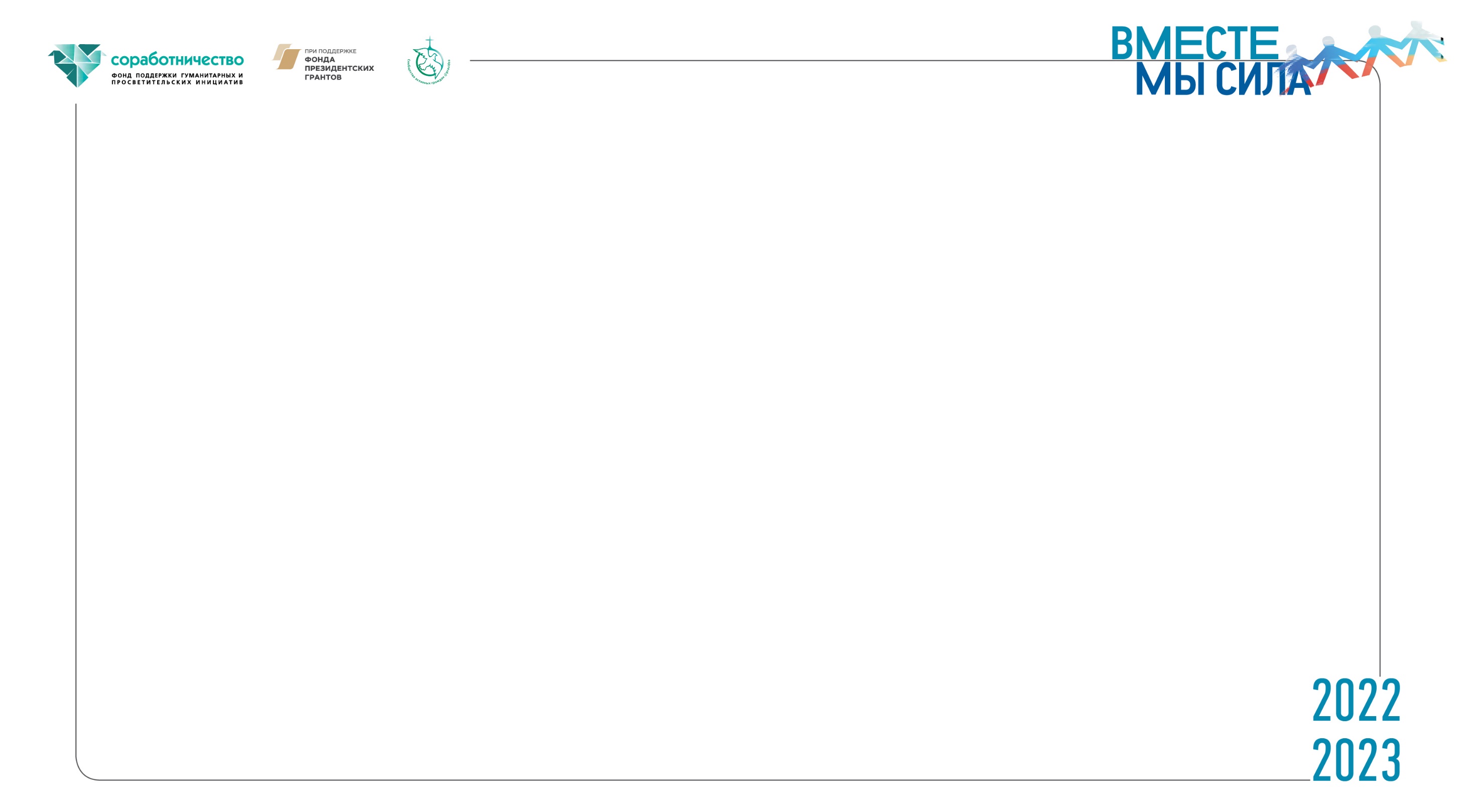 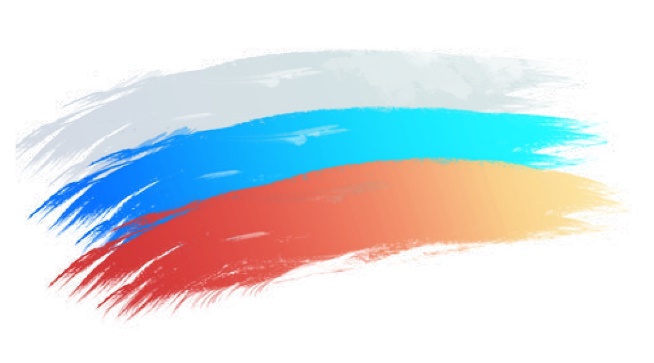 Управление
Совет учредителей.
Правление.
Попечительский совет.
Лаборатория социально-экономических исследований.
Клуб общественных организаций.
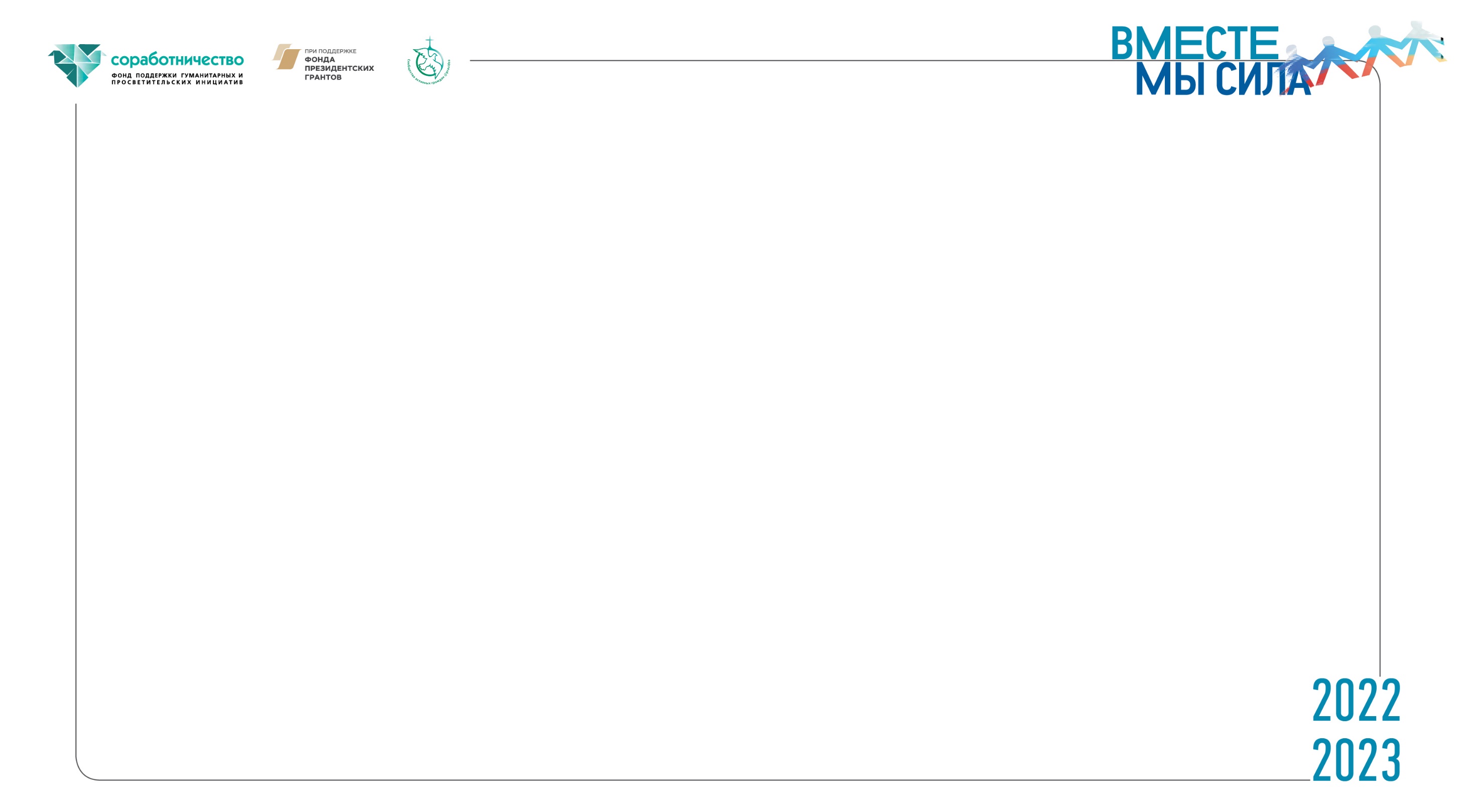 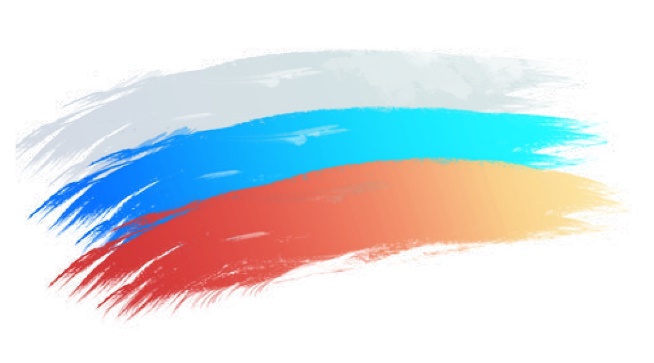 Источники финансирования
Гранты.
Корпоративные пожертвования.
Частные пожертвования.
Сбор средств на массовых мероприятиях и акциях.
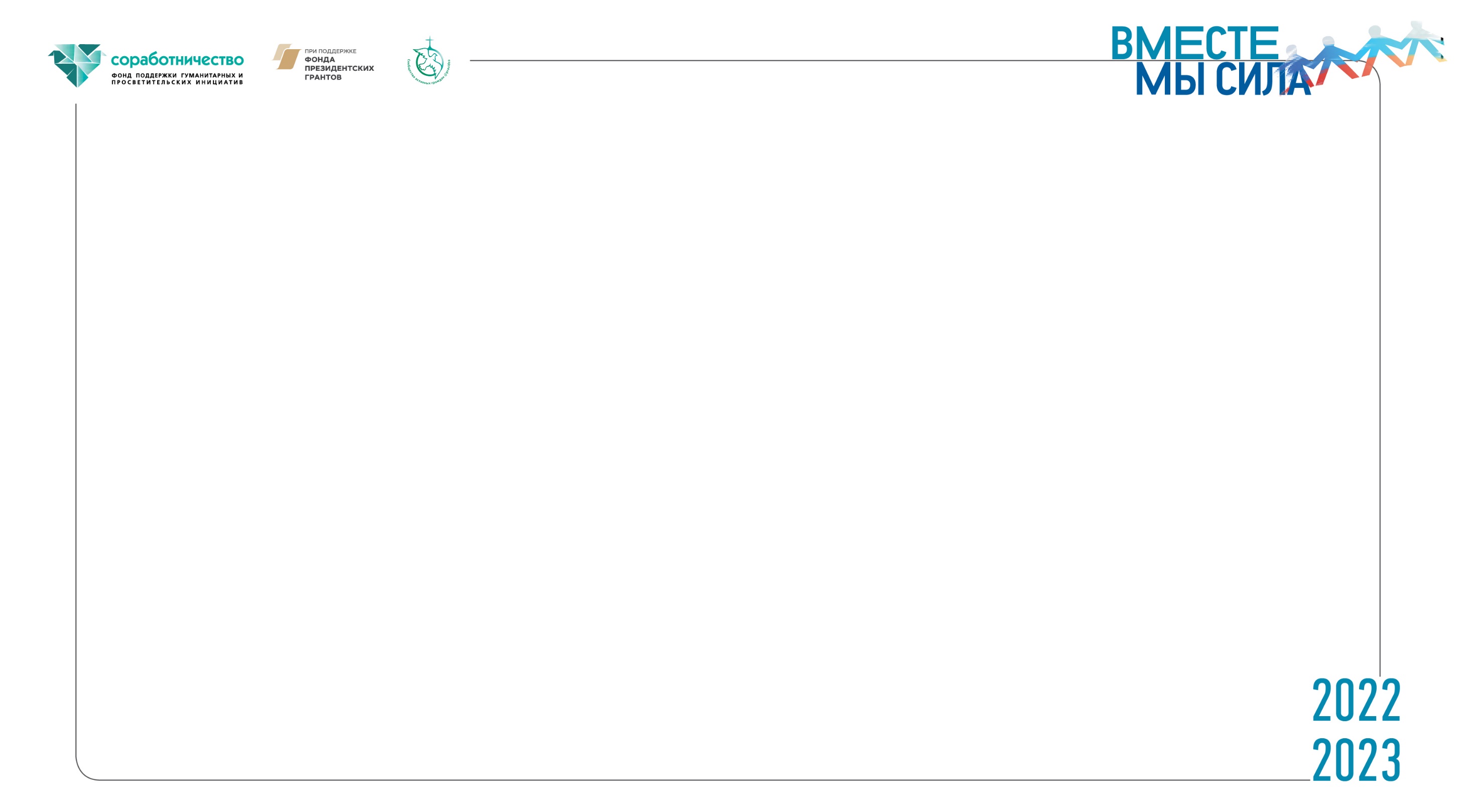 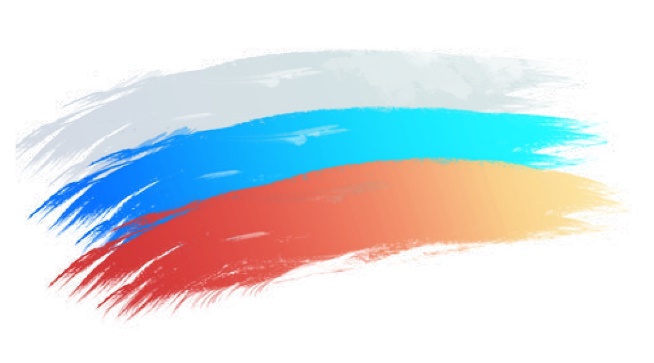 Как развивается?
Взаимодействие с другими организациями на других территориях в рамках совместной реализации проектов и программ.
Участник Школы ФМС.
Учредитель Альянса ФМС Пермского края и Партнерства ФМС России.
Регулярный участник Международных и Российских конференций для НКО.
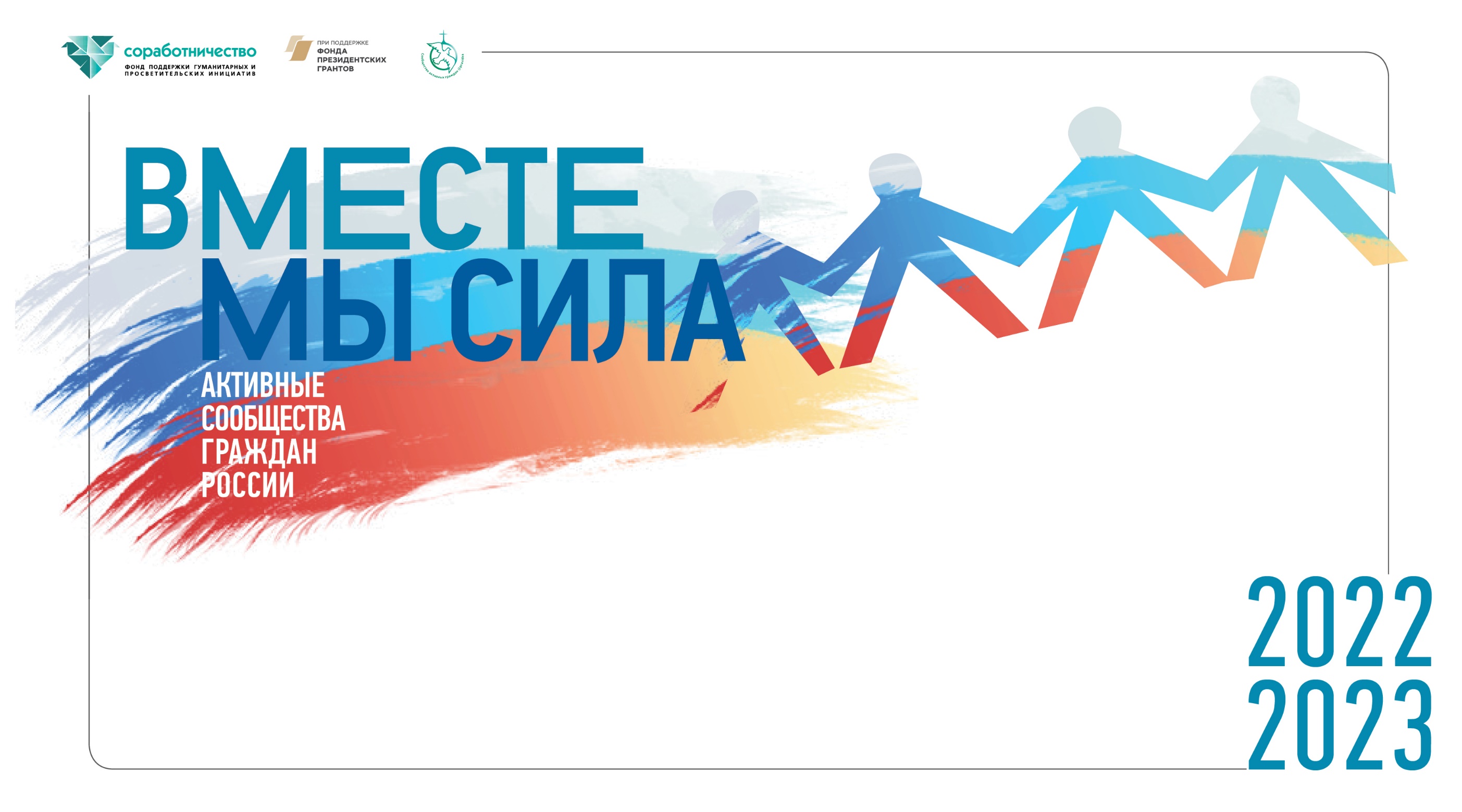 Фонды местных сообществ как объединенный ресурс развития территории